Introduction Class
Overview
The Course
Teachers
Classes
Learning goals
Literature
Grade
Contact
Content
European Union and Council of Europe
Background Article 8 ECHR
Background data protection
Difference privacy and data protection
The Course
Teachers
Bart van der Sloot specializes in questions revolving around Privacy and Big Data. He also publishes regularly on topics such as the liability of internet providers, data protection and internet regulation. He works as a senior researcher at the Tilburg Institute for Law, Technology, and Society, Tilburg University, and is the General Editor of the European Data Protection Law Review and the director of the Privacy and Identity Lab.
Prof. Paul De Hert's work addresses problems in the area of privacy & technology, human rights and criminal law. A human rights approach combined with a concern for theory is the common denominator of all his work. He is Director of the Research group on human rights (FRC) and Vice-Dean of the Faculty and former Director of the Research group Law Science Technology & Society (LSTS), and of the Department of Interdisciplinary Studies of Law.
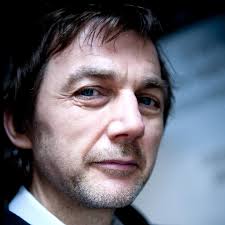 Classes
Introduction class
ECHR – Article 8 (right to privacy)
When is Article 8 ECHR applicable? > Article 8 § 1
Who can invoke Article 8 ECHR? 
What falls under the scope of Article 8 ECHR? 
Under which conditions can states succesfully curtail Article 8 ECHR? > Article 8 § 2
Prescribed by law
In Public Interest
Necessary in a democratic society
There will be a ‘live session’ for Q&A about the ECHR part
Data Protection
Learning goals
1. Students are able to describe and explain the laws and institutions regarding privacy and data protection within their institutional setting at international, European and national levels.
2. Students are able to use the legal frameworks in a practical setting assessing all legal and non-legal elements with regard to diverse data protection issues that may arise at the workplace, at the level of business or government.
3. Students are able to evaluate the impact of international policy making of data protection rights and laws.
4. Students are able to explore how privacy and data protection rights may be infringed and to discriminate between types of infringements.
5. Students are able to assess the interests that privacy and data protection law protects and assess if it is successful in balancing those interests with other, potentially competing, personal and public interests.6. Students are able to explain the differences between the current and proposed EU legal framework regarding data protection and between regulatory models of regulation concerning data protection in the world.7. Students are able to apply their knowledge in a case note.
Literature
For Article 8 ECHR 
ECHR & relevant protocols
ECtHR, Stes Colas Est and Others v. France, application no. 37971/97, 16 April 2002.
ECtHR, Ledyayeva, Dobrokhotova, Zolotareva and Romashina v. Russia App nos 53157/99, 53247/99, 56850/00 and 53695/00, 26 October 2006. 
ECtHR, Von Hannover v. Germany (no 2.), application nos. 40660/08 and 60641/08,  07 February 2012. 
ECtHR, Delfi AS v. Estonia, application no. 64569/09, 16 June 2015.
ECtHR, Zakharov v. Russia, application no. 47143/06, 04 December 2015.
ECtHR, Antovic and Mirkovic, application no. 70838/13, 28 November 2017. 
ECtHR, Centrum för Rättvisa v. Sweden, application no. 35252/08, 19 June 2018.
ECtHR, Big Brother Watch and others v. the United Kingdom, application nos. 58170/13 62322/14 24960/15 , 13 September 2018.
Literature
Data protection part
Handbook 'European on data protection law' (last edition) that can be downloaded at  https://fra.europa.eu/en/publication/2018/handbook-european-data-protection-law-2018-edition Minus chapter 9
GDPR https://eur-lex.europa.eu/legal-content/EN/TXT/PDF/?uri=CELEX:32016R0679
Modernised Convention for the Protection of Individuals with Regard to the Processing of Personal Data https://search.coe.int/cm/Pages/result_details.aspx?ObjectId=09000016807c65bf 
Explanatory Report to the Protocol amending the Convention for the Protection of Individuals with regard to Automatic Processing of Personal Data (*) Strasbourg, 10.X.2018 https://rm.coe.int/cets-223-explanatory-report-to-the-protocol-amending-the-convention-fo/16808ac91a
Grade
Group assignment = 4 (out of 10) points 
Write a case note in a group of 2 or 3 persons about the ECtHR, Belgian Linguistic case, application nos. 1474/62 1677/62 1691/62, etc., 23/07/1968
Write a case note in a group of 2 or 3 persons about the ECtHR, Hatton and Others v. UK, application no. 36022/97, 08/07/2003
Structure is as follows
500 words: description of case (parties, facts underlying the case, national legal process, etc.)
1000 words: description and analysis of the judgment of the Court (and any concurring and dissenting opinions)
500 words: your analysis / reflection / criticism
250 words: individual reflection on group collaboration 
Hand in via Canvas (dates will be made public on Canvas) 
Grade is 0; 0,5; 1; 1,5; or 2 per case note 
Resit is possible (1x per case note)
Grade
Written exam 6 (out of 10) points
Resit possible
3 questions about 3 chapters of the book
More information (dates, etc.) on Canvas
Contact
Bart van der Sloot is responsible for
Content of lectures ECHR
Assessment case notes
Paul de Hert is responsible for
Content of data protection lectures
Written exam
Secretariat is responsible for
Access to Canvas
Registration for the course / exam, etc.
Rules of communication
You can always email me, Paul or the secretariat with questions or comments
First, please think for yourself first + read available information on Canvas etc.
Second, inquire if a fellow student might have an answer
Third, be responsible
The Content
European Union & Council of Europe
Council of Europe
Founded in 1949
Primarily focuses on the protection of human rights
Main document: European Convention on Human Rights & Protocols
Other documents: Conventions, Resolutions, etc.
European Court of Human Rights
European Union
Continuation of the European Coal and Steel Community, founded in 1958
Has a primarily economic background and has gradually moved into almost all areas, except state security and, in a more restricted manner, law enforcement/criminal law
Main document: Charter of Fundamental Rights of the European Union and Treaty for the Functioning of the European Union
Other documents: GDPR, Police Directive, e-Privacy Directive, etc.
EU Court of Justice
European Union & Council of Europe
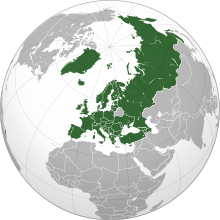 Background Article 8 ECHR
Privacy is contained in almost all constitutions
It is perhaps the oldest legal principle> limits to the power of the state
Privacy of the home
Secrecy of correspondence
Inviolability of the body
Family life
Honor and reputation
Personal development, autonomy and human dignity
Background Article 8 ECHR
Background Article 8 ECHR
Background Article 8 ECHR
Background Article 8 ECHR
Background Article 8 ECHR
First Human Rights Treaties

Magna Carta 1215
Bill of Rights 1689
United States Bill of Rights 1789
The Declaration of the Rights of Man and of the Citizen 1789
Background Article 8 ECHR
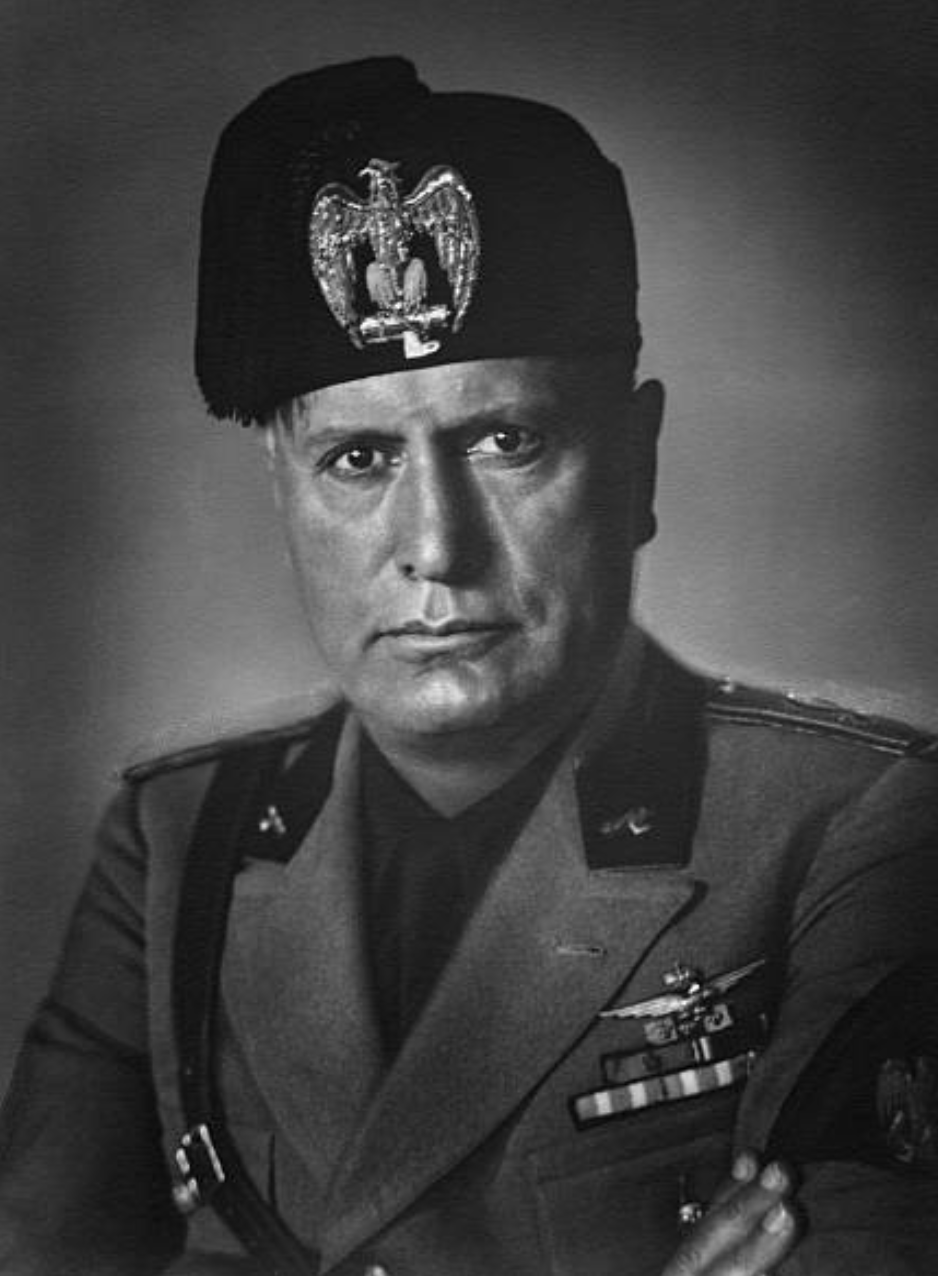 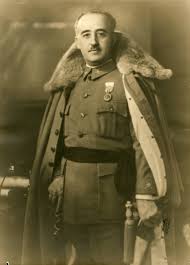 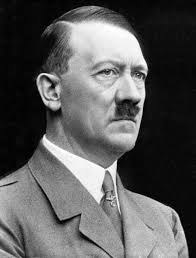 Background Article 8 ECHR
Modern Human Rights Documents

Universal Declaration of Human Rights (UDHR) 1948
International Covenant on Civil and Political Rights 1966

European Convention on Human Rights 1950
American Convention on Human Rights 1969
African Charter on Human and Peoples' Rights 1981
EU Charter of Fundamental Rights 2000
Association of Southeast Asian Nations (ASEAN) Human Rights Declaration 2012
Background Article 8 ECHR
Universal Declaration of Human Rights (UDHR) 1948
Article 12
No one shall be subjected to arbitrary interference with his privacy, family, home or correspondence, nor to attacks upon his honour and reputation. Everyone has the right to the protection of the law against such interference or attacks

Article 16
(1) Men and women of full age, without any limitation due to race, nationality or religion, have the right to marry and to found a family. They are entitled to equal rights as to marriage, during marriage and at its dissolution.
(2) Marriage shall be entered into only with the free and full consent of the intending spouses.
(3) The family is the natural and fundamental group unit of society and is entitled to protection by society and the State.
Background Article 8 ECHR
ARTICLE 8 
Right to respect for private and family life 
1. Everyone has the right to respect for his private and family life, his home and his correspondence. 
2. There shall be no interference by a public authority with the exercise of this right except such as is in accordance with the law and is necessary in a democratic society in the interests of national security, public safety or the economic well-being of the country, for the prevention of disorder or crime, for the protection of health or morals, or for the protection of the rights and freedoms of others.
Background Article 8 ECHR
ARTICLE 33 
Inter-State cases 
Any High Contracting Party may refer to the Court any alleged breach of the provisions of the Convention and the Protocols thereto by another High Contracting Party. 
ARTICLE 34 
Individual applications 
The Court may receive applications from any person, non-governmental organisation or group of individuals claiming to be the victim of a violation by one of the High Contracting Parties of the rights set forth in the Convention or the Protocols thereto. The High Contracting Parties undertake not to hinder in any way the effective exercise of this right.
Background Article 8 ECHR
Admissibility
Former European Commission for Human Rights
Now task of separate chamber of the European Court of Human Rights
Decisions
Judgment
European Court of Human Rights
Judgments
https://hudoc.echr.coe.int/
Background Article 8 ECHR
Background Article 8 ECHR
Background Article 8 ECHR
Background Article 8 ECHR
Background Article 8 ECHR
Background Article 8 ECHR
Background Article 8 ECHR
Background Article 8 ECHR
Background Article 8 ECHR
Background Article 8 ECHR
Background Article 8 ECHR
Background Article 8 ECHR
Background Article 8 ECHR
Background Article 8 ECHR
Background Article 8 ECHR
Background Article 8 ECHR
Background Article 8 ECHR
Background Article 8 ECHR
Background data protection
In the early 1970s, legislation on data processing was passed in a number of European countries
The so-called Fair Information Principles were developed in the United States in 1973
In 1973 the Council of Europe adopted a resolution on the processing of personal data in the private sector
In 1974 the Council of Europe adopted a resolution on the processing of personal data in the public sector
In 1980 the OECD adopted the Guidelines on the Protection of Privacy and Transborder Flows of Personal Data
Background data protection
In 1981 the Council of Europe issued the Convention for the Protection of Individuals with regard to Automatic Processing of Personal Data
In 1995, the European Union adopted Directive 95/46 / EC  Data Protection Directive
In 2016, the European Union adopted Regulation (EU) 2016/679 of the European Parliament General Data Protection Regulation
Background data protection
Background data protection
Background data protection
1973 and 1974 resolutions consisted of 8 and 10 articles respectively - they were literally one-pagers
The 1981 Convention consisted of 27 provisions
The Directive had 34 articles and 72 recitals
The Regulation has 99 articles and 173 recitals - the GDPR consists of a total of 88 pages
Background data protection
CHARTER OF FUNDAMENTAL RIGHTS OF THE EUROPEAN UNION
Background data protection
Treaty on European Union and the Treaty on the Functioning of the European Union
Background data protection
CHARTER OF FUNDAMENTAL RIGHTS OF THE EUROPEAN UNION
Background data protection
Difference privacy and data protection
Scope
Nature
Level of regulatory detail
References
Pictures of countries joining the EU and CoE & of dictators taken from Wikipedia
Pictures about statistical information about ECHR taken from: B. van der Sloot, ‘Where is the harm in a privacy violation? Calculating the damages afforded in privacy cases by the European Court of Human Rights’, JIPITEC, 2017-4.